স্বাগতম
শিক্ষক পরিচিতি
শ্রেণি : ৬ষ্ঠ
বিষয়: বিজ্ঞান
পাঠ: মিশ্রন ও দ্রবন
মোঃ রাকিবুল হাসান
সহকারী শিক্ষক বিজ্ঞান
আমলাসদরপুর মাধ্যমিক বিদ্যালয়
মিরপুর, কুষ্টিয়া।
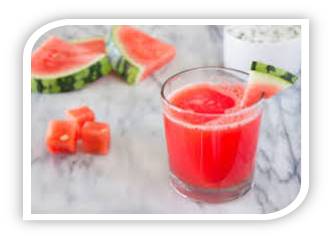 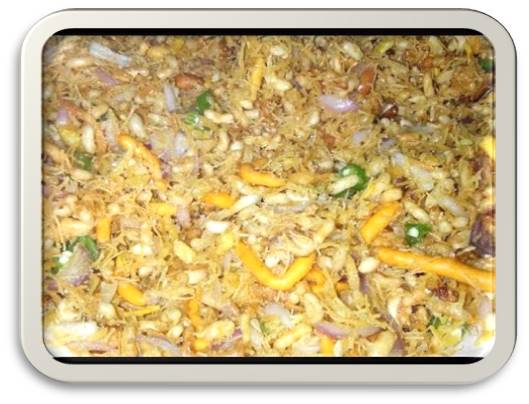 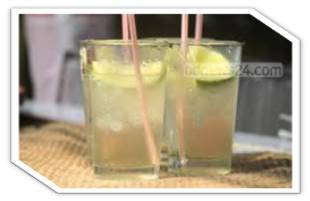 অনারসের শরবত
লেবুর শরবত
ঝালমুড়ি
ছবিতে কী দেখা যায়
আজকের পাঠ

 মিশ্রন ও দ্রবন
শিখনফল

১। মিশ্রন ও দ্রবন কী বলতে পারবে।
২। মিশ্রন ও দ্রবনের পার্থক্য নির্ণয় করতে পারবে।
৩। মিশ্রন ও দ্রবনের  সম্পর্ক বর্ণনা করতে পারবে।
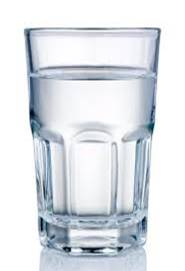 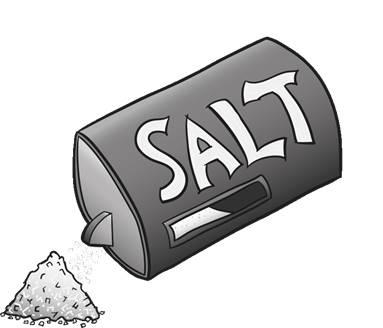 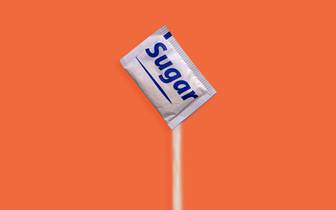 ১ গ্লাস বিশুদ্ধ পানি
লবন
চিনি
স্যালাইন তৈরি
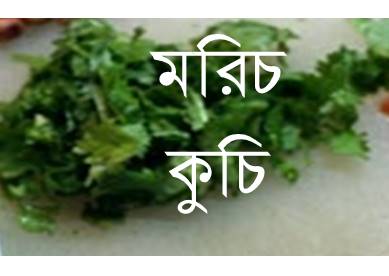 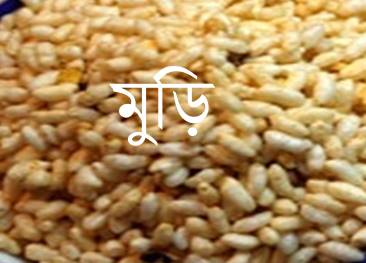 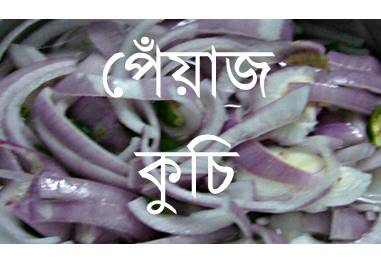 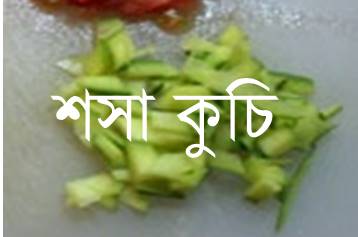 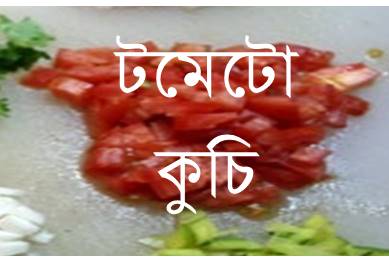 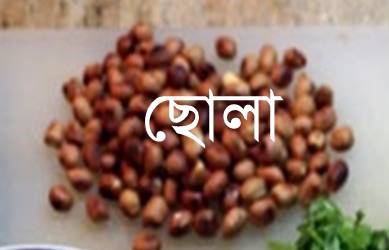 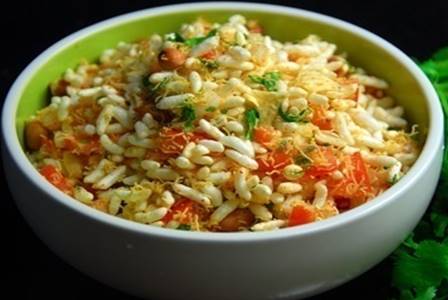 জোড়ায় কাজ
৩ মিনিট
মিশ্রন ও দ্রবন কাকে বলে উদাহরণ সহ বিশ্লেষণ কর ।
৫ মিনিট
মূল্যায়ণ
১। কোনটি সার্বজনিন দ্রাবক? 
(ক)  সয়াবিন                     (খ) কেরসিন
(গ) পেট্রোল  	           (ঘ) পানি 
২। চিনি মিশ্রিত শরবতে কোনটি দ্রব?
 (ক) পানি                   (খ) চিনি 
 (গ)  চিনি ও পানি	    (ঘ) কোনটিই নয়
৩।  তরল দ্রবণ-  
       (ক)  চিন+পানি               (খ) লবণ+পানি
 (গ) গুড়ো দুধ +পানি        (ঘ) লেবুর রস+পানি
বাড়ির কাজ
দৈনন্দিন জীবনে ব্যবহৃত ভোগ্য পন্যের মধ্যে থেকে ৫ টি করে সমসত্ত্ব এবং অসমসত্ত্ব মিশ্রনের নাম লিখে আনবে।
ধন্যবাদ